SI – PD, JANUARY 2016
SUMMARY ASSESSMENT
USEFUL FOR ADDING
A SINGLE SCORE or
A GROUP OF SCORES

When each item is not assessed separately
NOTICE HOW ILLUMINATE
SETS UP TABS AND SUB-TABS
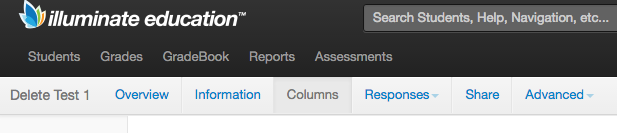 ADD COLUMNS
CREATE A SPREADSHEET
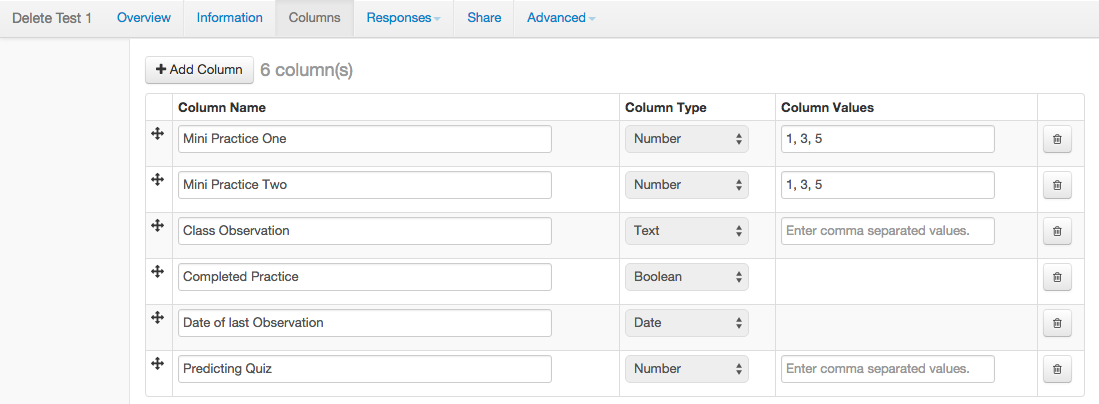 For example:
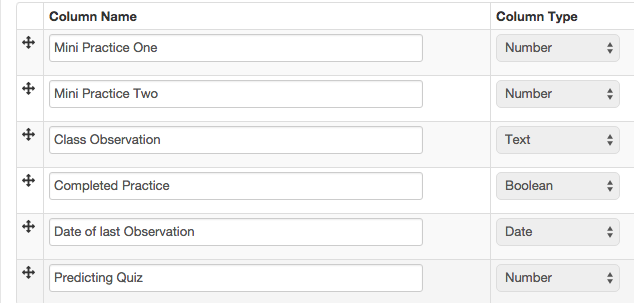 Enter by student or by column
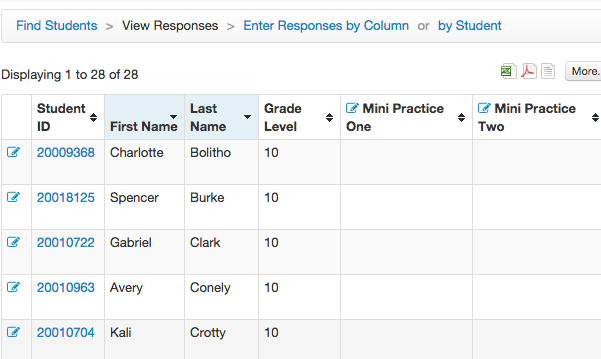 Can import data from excel

Can share assessment with others and they enter their own student data

Can create a report from the data
Quick Demo

Brainstorm

Share Out

Challenge
ITEMBANK ASSESSMENT
USEFUL FOR
CREATING YOUR OWN TESTS
or
FINDING QUESTIONS FOR A NEW TEST

New Assessment
Can be set up for 
On-line Administration
You will be taken to a new
Illuminate interface:




You may have to set up a new password (use the same one)
Only need it this once
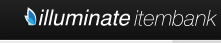 Choose from 4 options:

Assessment (Standard Mode)

Assessment (Quick Mode)

Item

Passage
Item or Passage – write your own
Will be added to a data bank
Must know the standard
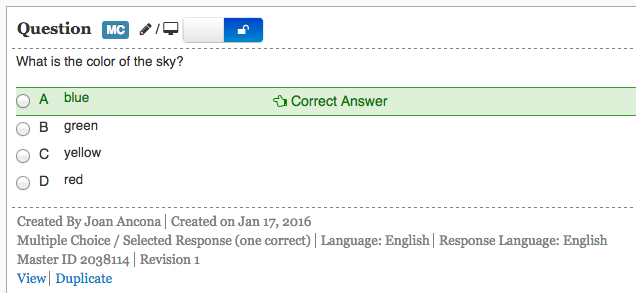 Quick Mode
Know a Standard-Make a test
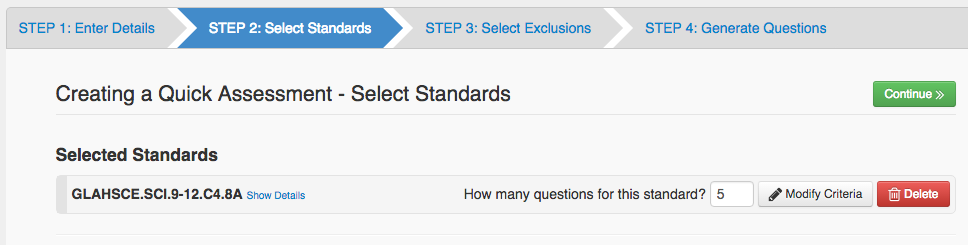 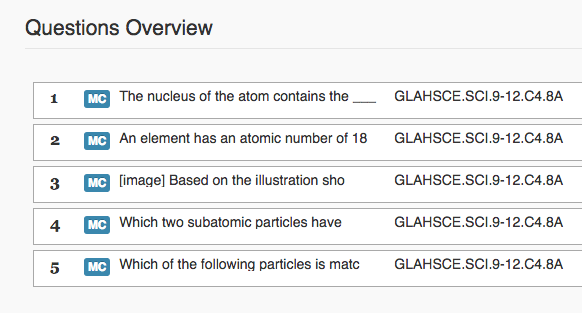 INSPECT ® ItemBank
All the new SBAC types 
MC: Multiple choice
MS: Multiple choice – multiple correct
EBSR: Evidence-based selected response
ST/CR: Short text constructed response
EQ: Equation/Numeric
TI: Fill-in tables
DD: Drag and drop
G: Graphing
GI: Graphing Interaction/Multi-part
MA: Matching tables
HT: Hot text
(listening, technology enabled questions)
Quick Demo

Brainstorm

Share Out

Challenge
STUDENT PORTAL
USEFUL FOR

SHARING TEST RESULTS WITH STUDENTS

ADMINISTERING 
ON-LINE TESTING
Manage Portal Access
Set up a temporary password
They change to their own
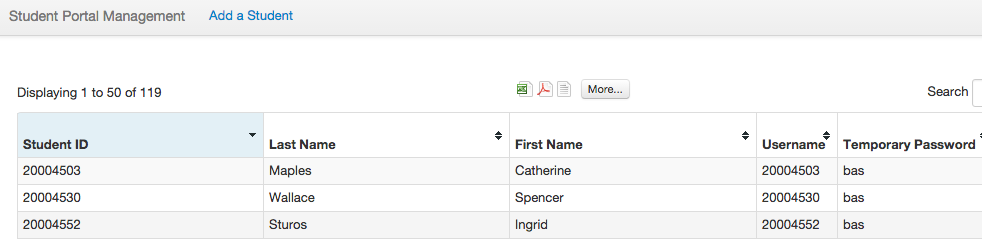 brighton.Illuminatehc.com

User name: Student ID
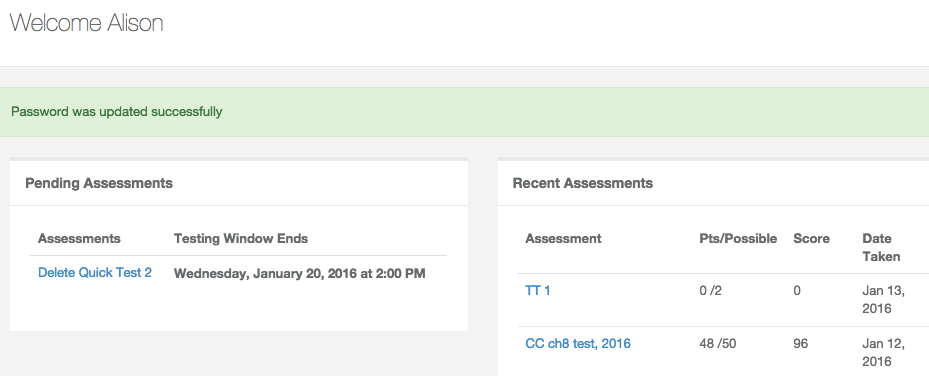 Can see assessment results
ONLY question # & correct/incorrect
Unless you add other permissions
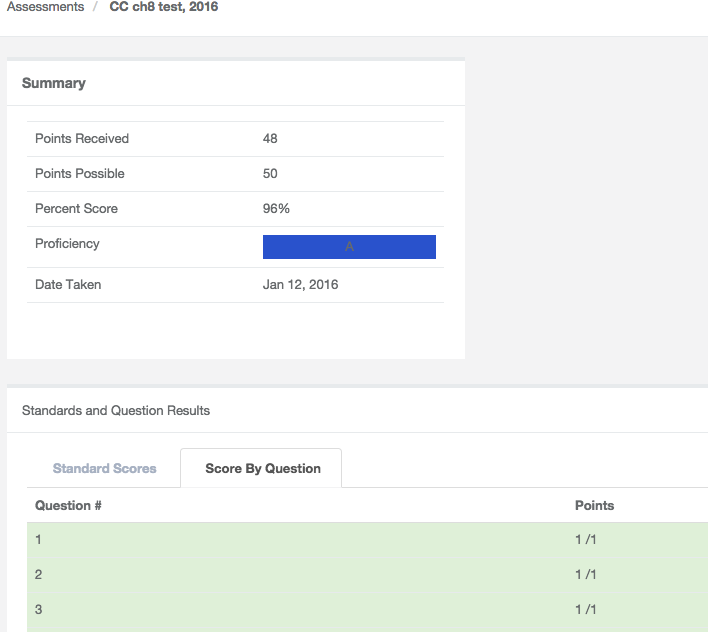 Can set up any test for on-line use
Students will see the question
If you created it in 
Illuminate Itembank

Or just bubbles 
for paper test
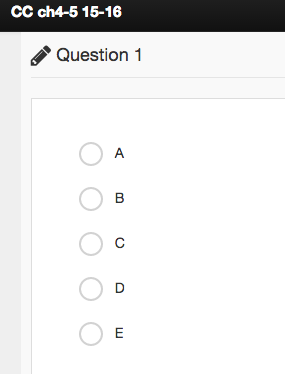 Quick Demo

Brainstorm

Share Out

Challenge